Две задачи на дроби
1.Нахождение части от целого.
2. Нахождение целого по его части
План урока.
Режим дня.
1/3•3/4 = 

      •4/5 =

      •2½ = 	

      • 40  =  
 
       : 2/5 =  

       : 5/6 =
1/4
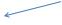 1/4
1.Зарядка
1/5
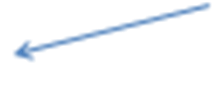 1/5
1/2
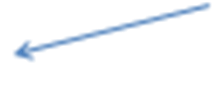 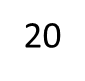 1/2
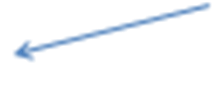 20
50
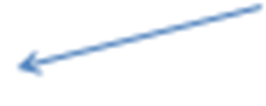 50
60
2. Завтрак (съешь сам).
Маша нашла в лесу 20 грибов, из них 2/5 грибов были белыми. Сколько белых грибов нашла Маша?
В коробке 20 шоколадных конфет, что составляет ¼ всех конфет в коробке. Сколько конфет в коробке?
3. Учёба в школе.
Ст. 140
№ 614,615
4. Обед (поделись с другом).
1. Сколько получится муки из 15,2 т пшеницы, если масса муки составляет 4/5 массы зерна.
2. Катя и Петя съели 400 граммов торта, что составило 1/3 часть от всего торта. Какой вес имел весь торт?
15,2 т
12,16 т
4/5
1/3
1200 г
400 г
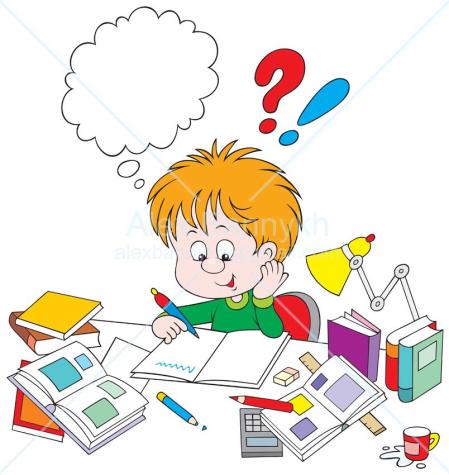 Ст. 140
№ 616
Выполняем домашнее задание (закрепление)
Математический диктант

1/6 от 12
3/5 от 20      
1/3 от 6/7     
7/9 от 1
1/8 от 16
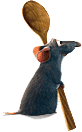 Ужин
Прогулка
1. Какие правила, мы изучили сегодняшнем на уроке?
2. Знак какого действия надо поставить между дробями 1/3 и 1/5?
 
     1/3     1/5=2/15 
     1/3     1/5=1/15         
     1/3     1/5=8/15
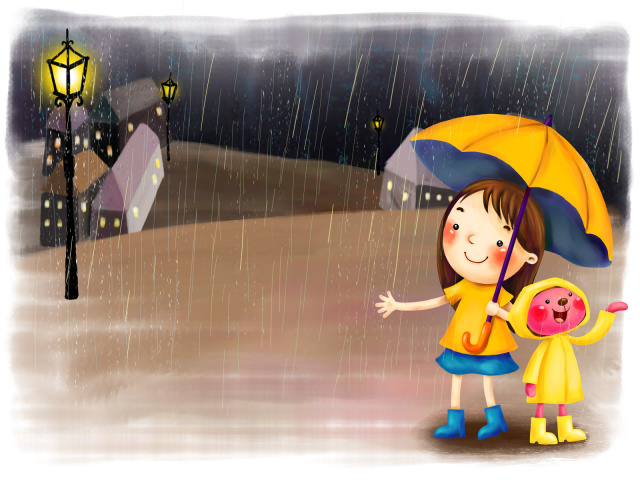 -
*
+
Домашнее задание ст.141№ 619